Skeletal System
Functions of the Skeletal System
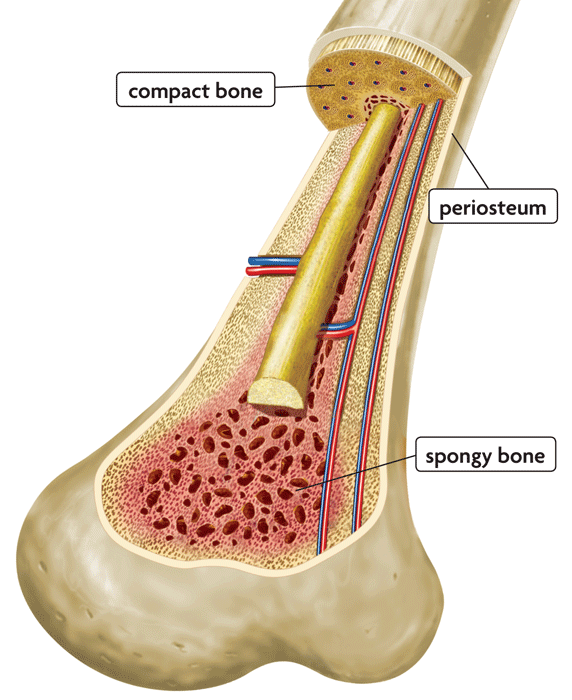 Protection
Body movement
Fat storage- yellow marrow
Blood cell formation = hematopoiesis
Storage of inorganic materials 
 (calcium, phosphorus)
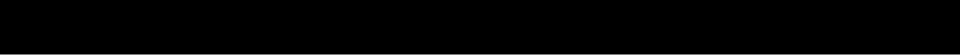 ORGANIZATION
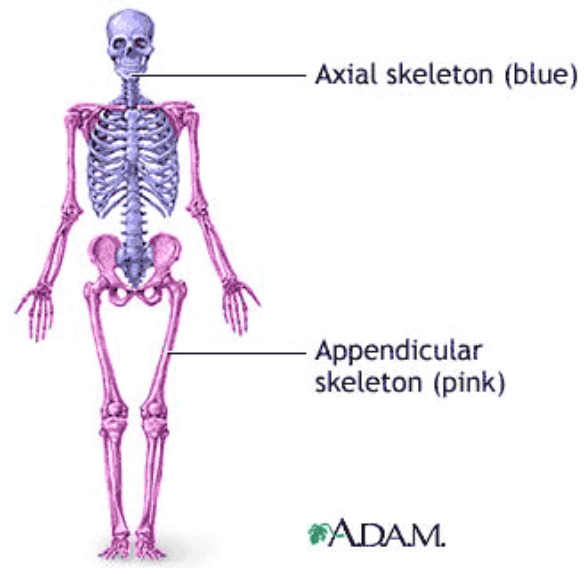 About 206 bones

2 Main Divisions – Axial - protection Appendicular- aid in movement
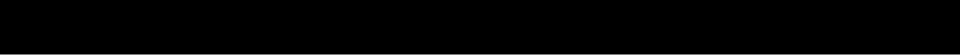 Axial Skeleton
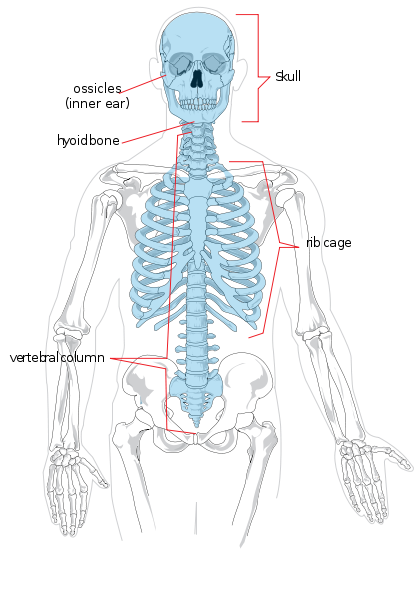 Head, neck, trunk
Skull
Hyoid Bone
Vertebral Column
Thoracic Cage (ribs, 12 pairs)
Sternum
Don’t forget about cartilage
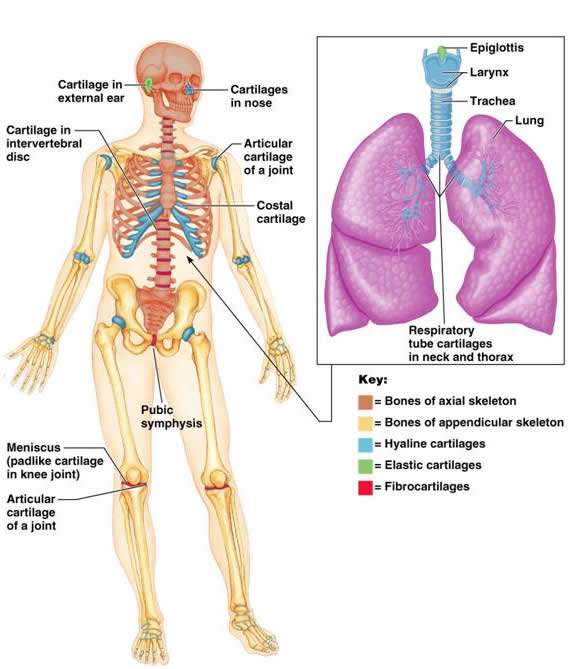 Lays down the original 
Skeletal which is quickly 
Replaced by bone.
Classifications of Bone
Long Bones- longer than they are wide. Limbs except patella and carpals/tarsals.

Short Bones- wrist /ankle/ sesamoid

Flat bones- Sternum / Scapula / ribs / skull 

Irregular Hips/ vertebrae
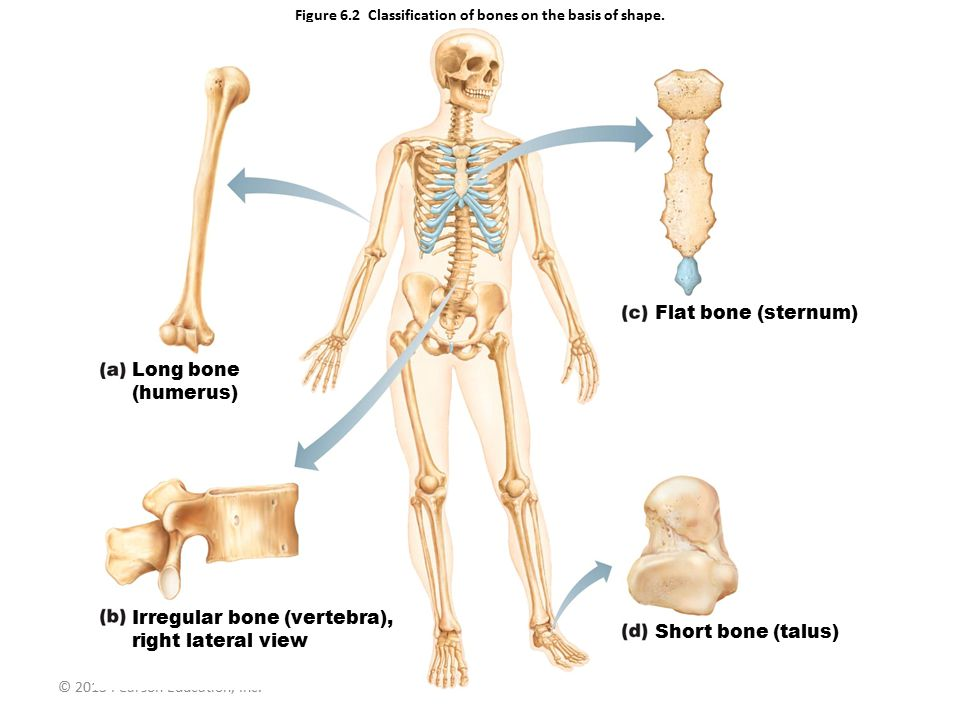 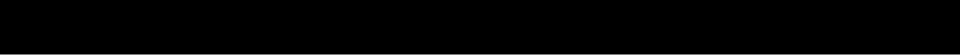 Types of Bone Tissue
Compact – external layer 
Spongy (trabecular) – filled with bone marrow
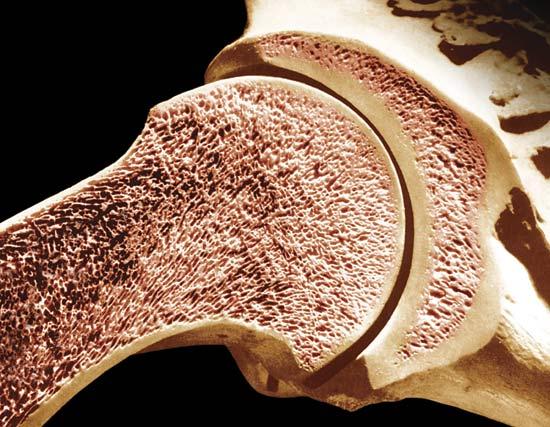 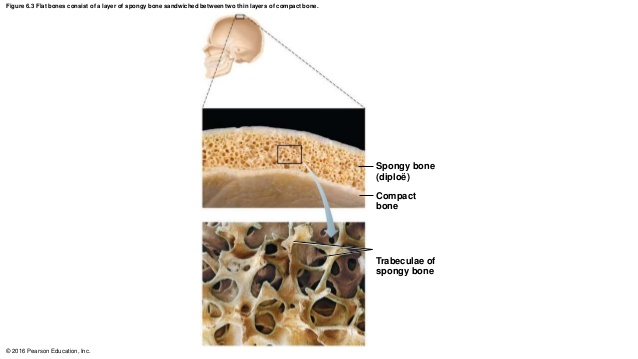 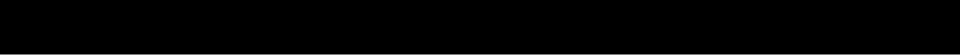 BONE STRUCTURE - Long Bone
Are bones Organs?

1. Epiphysis (end) 
2. Articular Cartilage 
    (hyaline cartilage, padding)
3. Epiphyseal plate (metaphysis)- disc of hyaline where dia. and epi meet.
4. Diaphysis (shaft) – thick compact
5. Medullary Cavity- Yellow Marrow
6. Membranes- 
	Periosteum – white membrane around external
	Endosteum- Internal
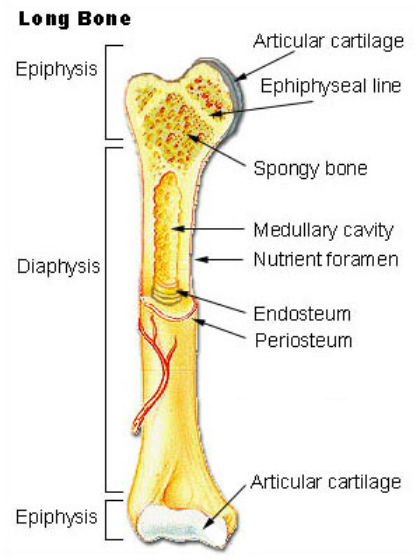 [Speaker Notes: Muscle in blood vessels]
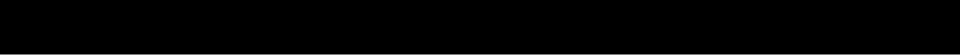 Structure of a Long Bone
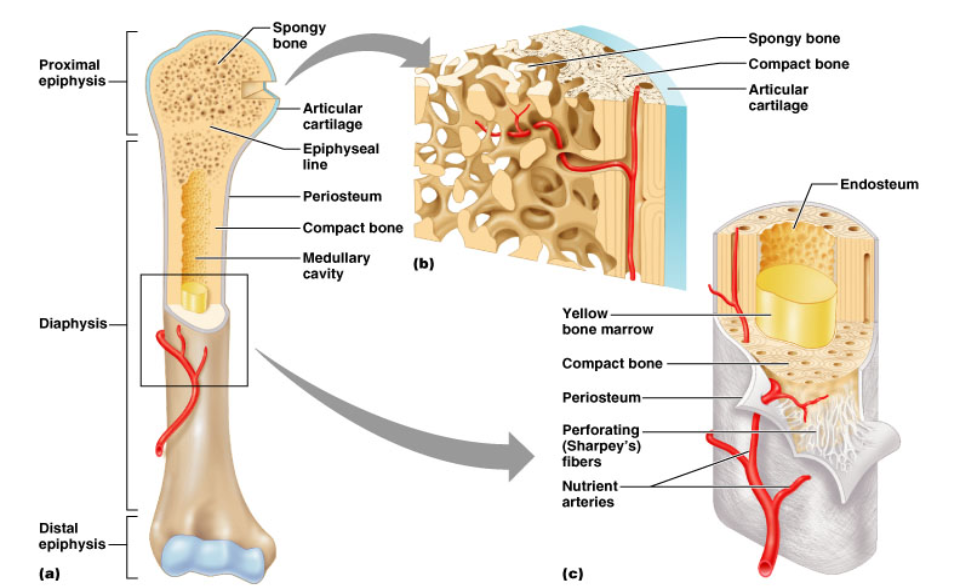 Figure 6.3a-c
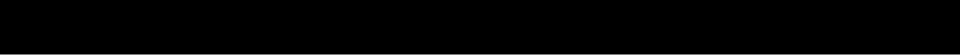 Inside the Long Bone
Medullary Cavity – hollow chamber filled with bone marrow

Red Marrow (blood)
-Sternum
- Skull
- Hips
- Heads of femur and humerus
-Vertebrae
- Scapula
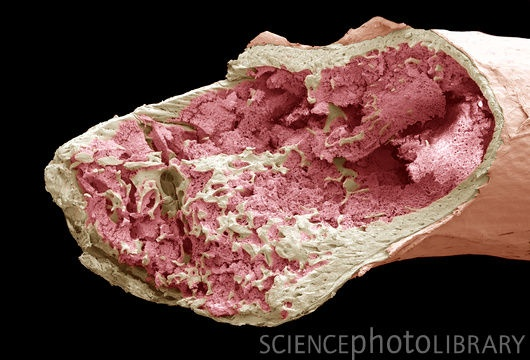 Endosteum
– lining of the medullary
Cells of Bone Tissue
Osteoprogenitor cells (osteogenic)- stems cells  in periosteum or endosteum. Become Osteoblasts.

Osteoblasts- form bone matrix, secrete collagen.

Osteocytes- Mature bone cells.  Monitor bone matrix. Form rings for blood vessels. Haversian canals.

Osteoclasts- Giant, multinucleated cells. Secrete enzymes to resorb (break down) bone.
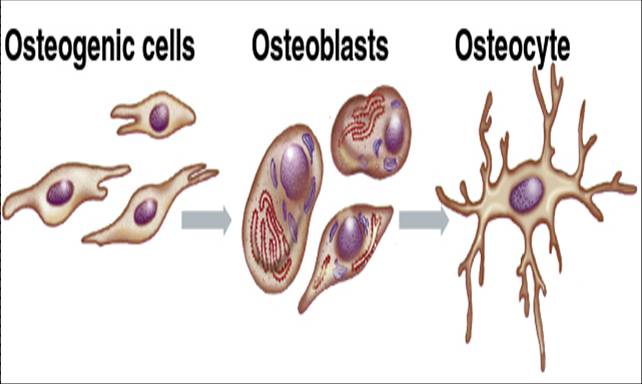 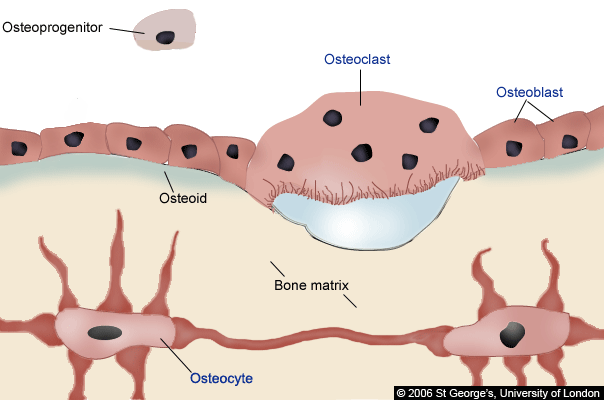 Compact Bone
Osteon- Primary unit of bone. Elongated cylinders running parallel to each other. 

Lamella- each ring of bone. 
   (collagen runs in the patterns)
   -Greatly increased strength to
     twisting

Canals- Haversian canal.  
Center for blood vessels and nerve

Lacunae- Where osteocytes live. 
Between lamellae.
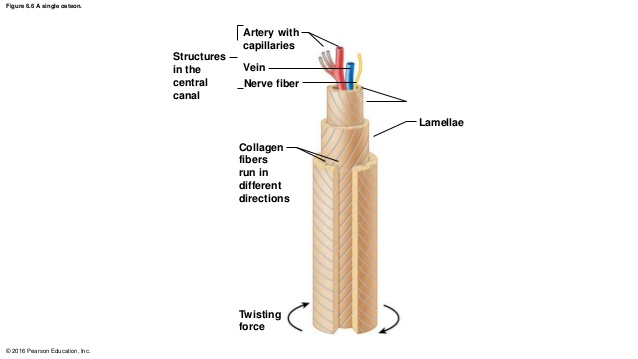 Osteocytes
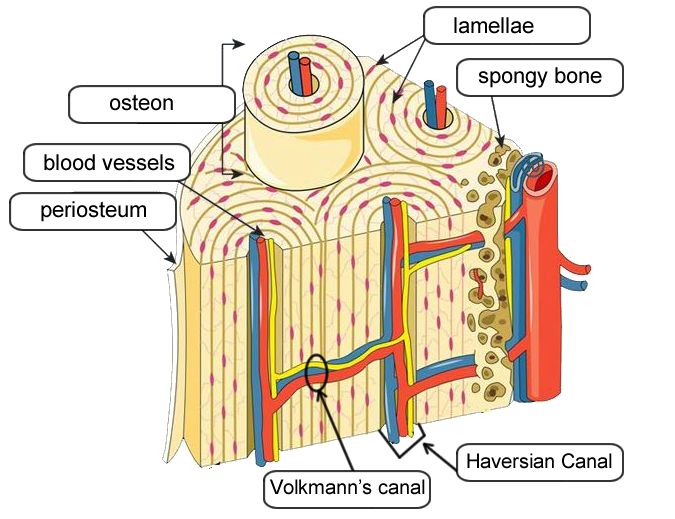 Haversian Canal
Volkmann’s Canal
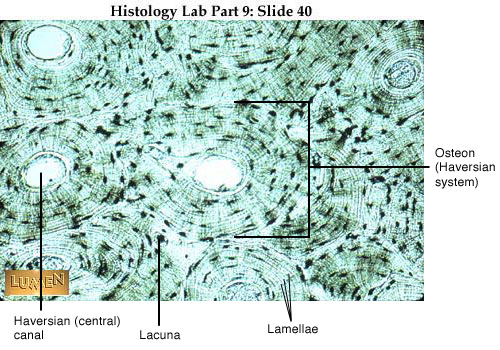 Bone Remodeling
Spongy bone – 3-4 years
Compact bone – 10 years +
Not uniform – Distal femur every 5-6 months, shaft very slow.

Balance of Osteoclasts resorbing bone and osteoblasts building

Wolff’s Law- Bone remodels in 
response to stresses.
	- explains why large bony
	projections occur where muscles 
	attach
	- Also why bedridden people 
	lose bone mass.
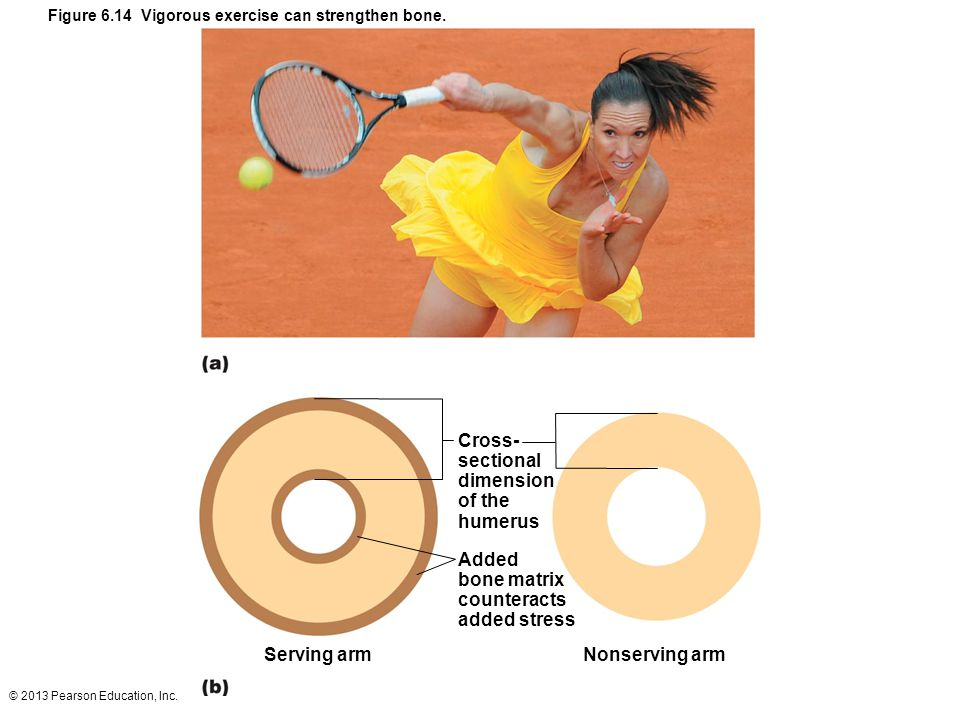 Bone Fracture Types
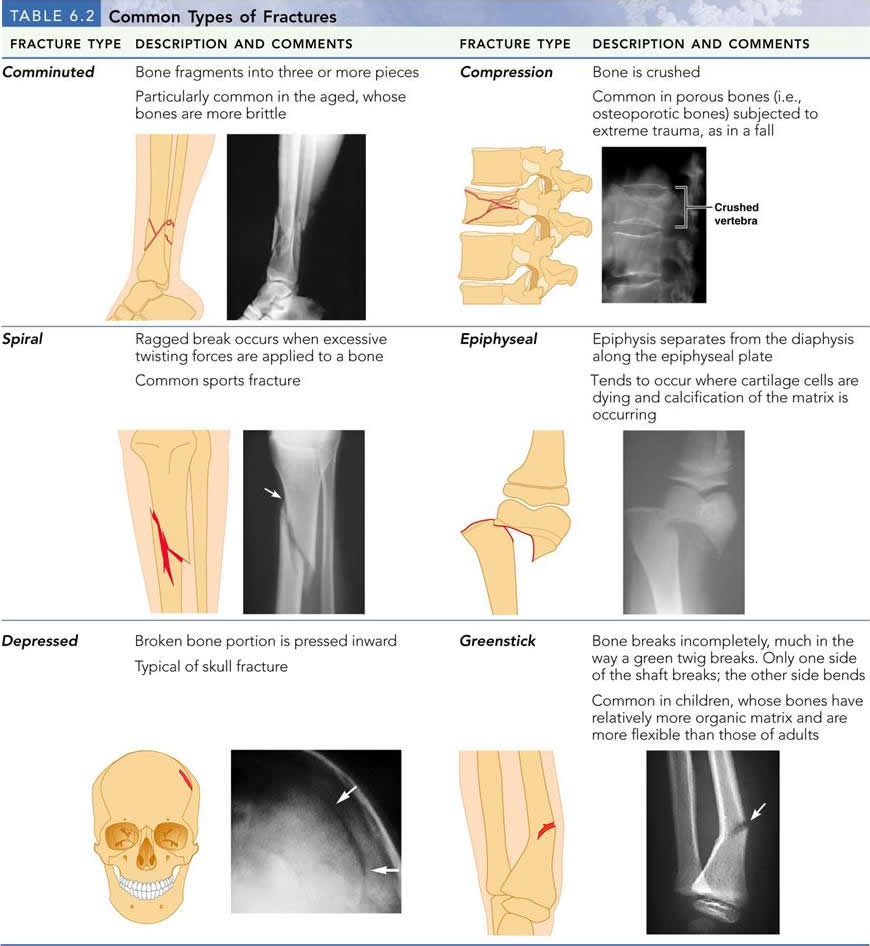 Bone Fracture Types
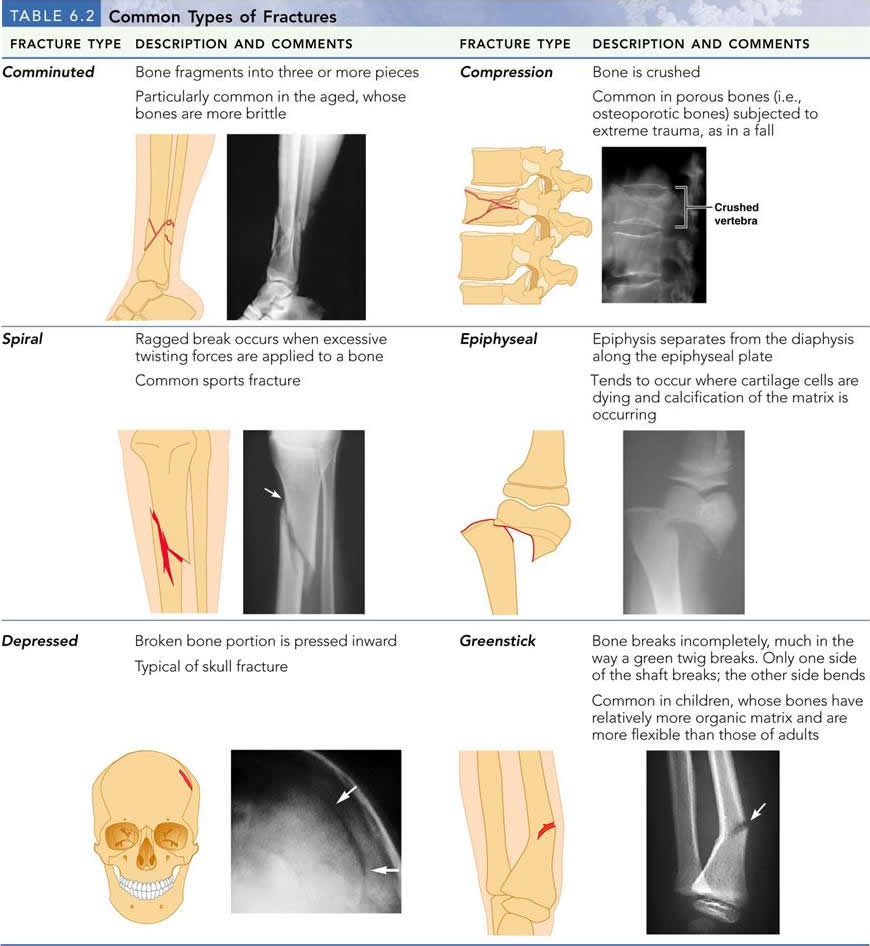 Bone Fracture Types
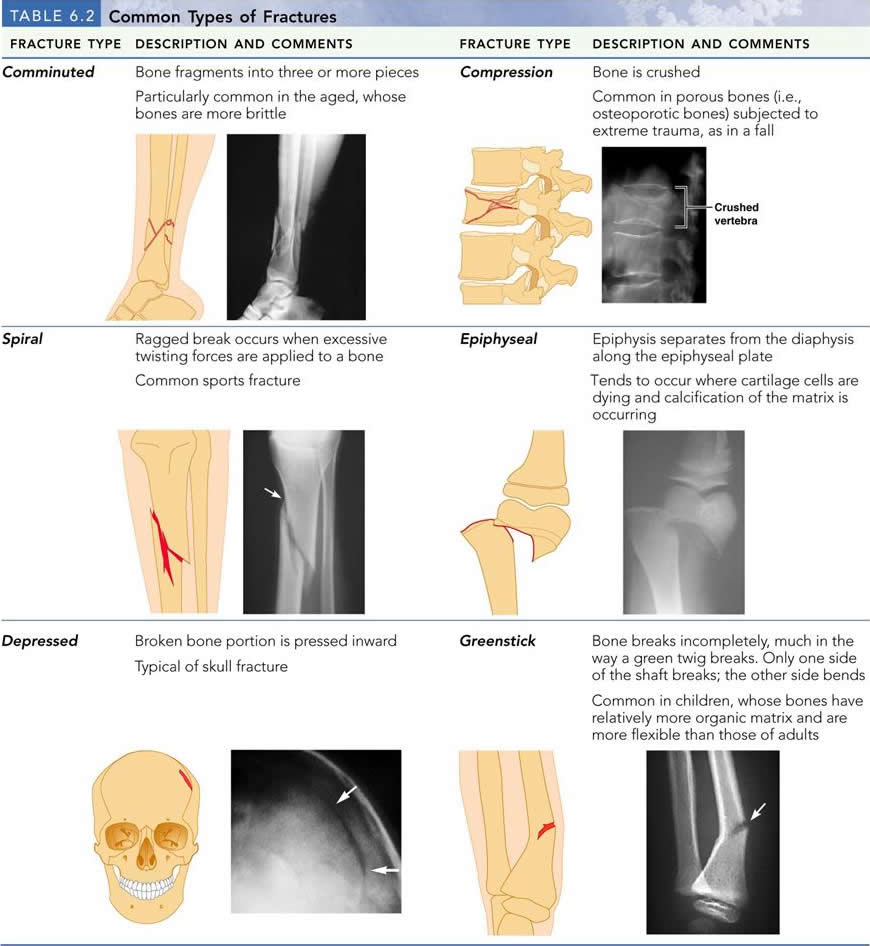 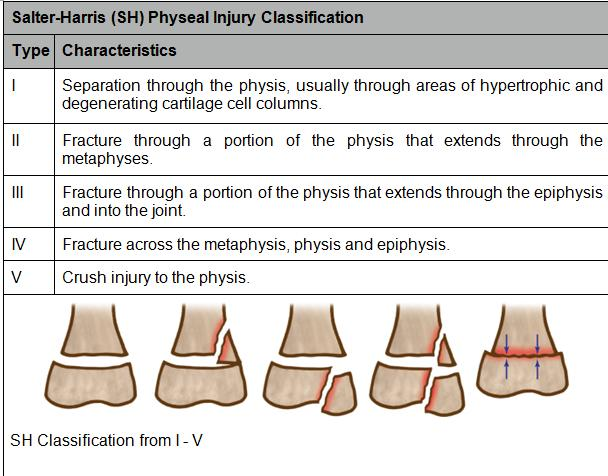 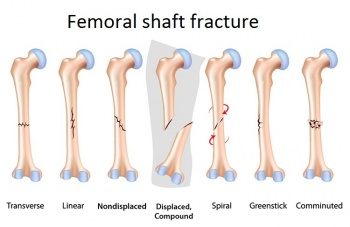 Vertebrae
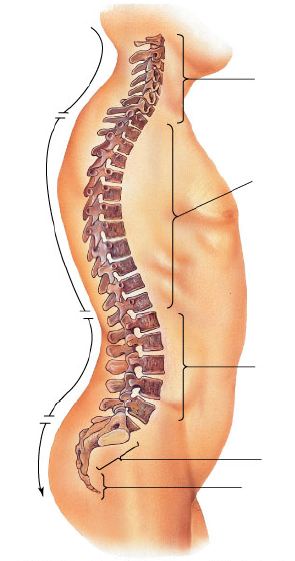 Neck = cervical

 
Middle Back = thoracic

 
 
 
Lower Back = lumbar
BONE DEVELOPMENT & GROWTH
Bones first form as hyaline cartilage. The cartilage then gradually changes into bone tissue - a process called OSSIFICATION

 Intramembranous bones – flat, skull
 Endochondral bones – all other
     - Bone develops from hyaline cartilage 
        
WHY CARTILAGE?
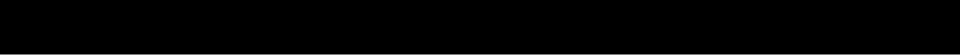 Bone Growth
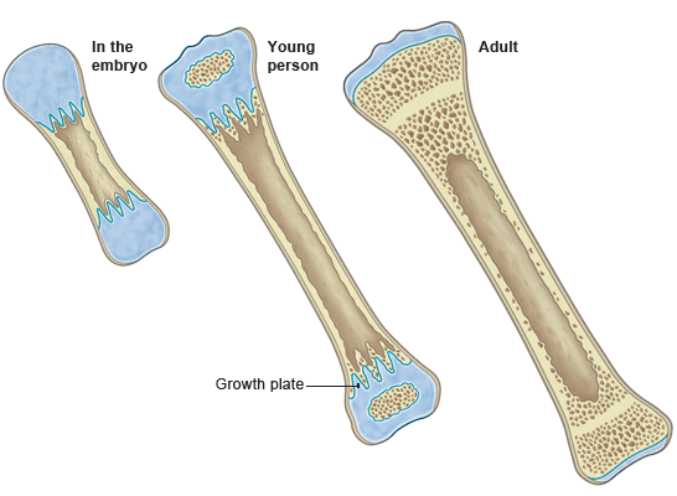 Ossification Zones
PRIMARY OSSIFICATION CENTER (shaft)
        
SECONDARY OSSIFICATION CENTER (ends)
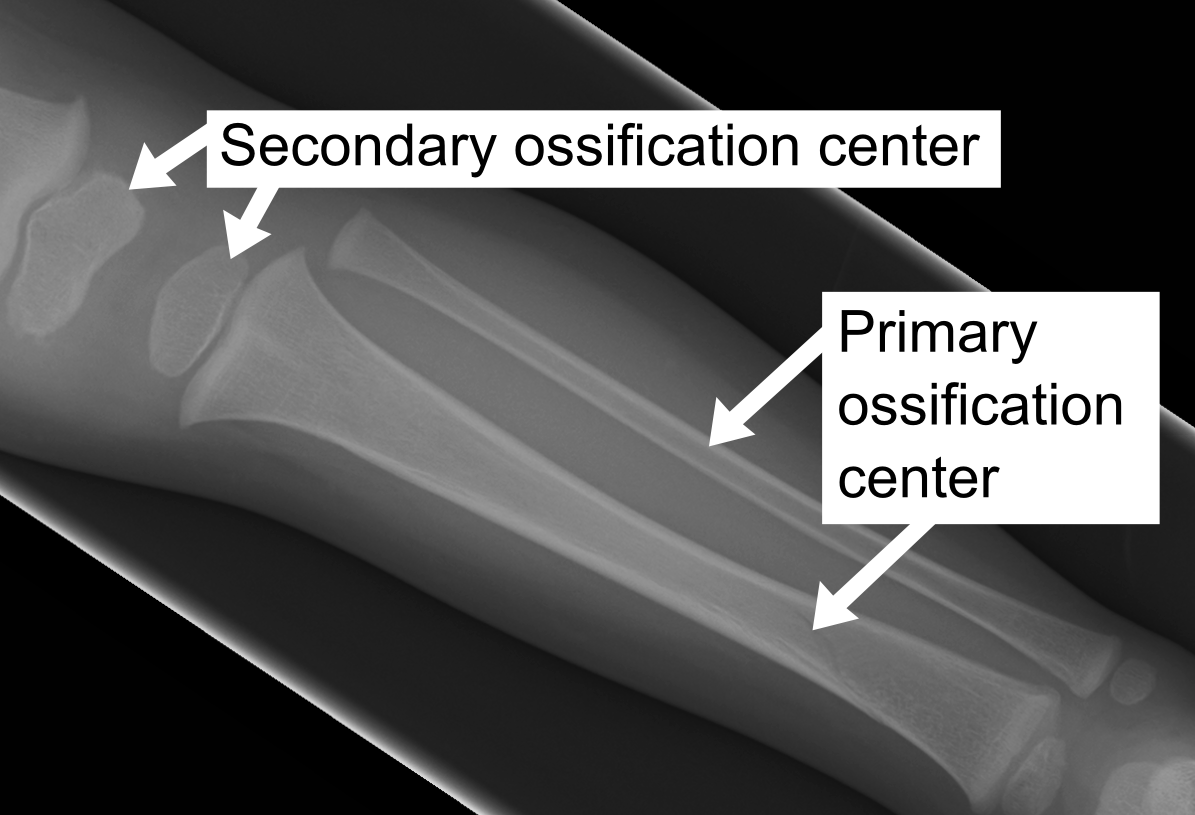 Growth of bone
Length- Depends on open growth plate.	
 -  Push the epiphysis further from the shaft. 
  - Chondrocytes die and are digested by osteoclasts and replaced by osteoblasts.

Thickness- osteoblasts secrete bone matrix on the outside of the diaphysis while osteoclasts remove older bone.
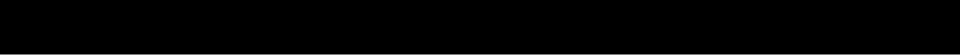 Bone Development & Growth
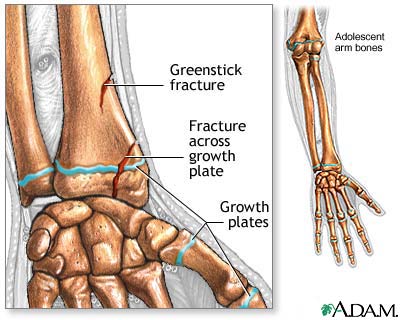 EPIPHYSEAL DISK  (growth plate) is a band of cartilage between the epiphysis and diaphysis
 
These areas increase bone length during growth.
Regulation of bone growth
Growth Hormone- from anterior pituitary.

 - Excess production = gigantism
 - not Enough – dwarfism


Sex hormones- trigger growth spurt in 
beginning of puberty and epiphyseal 
closure to end bone growth.
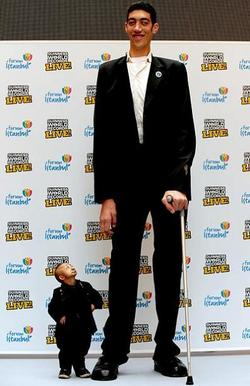